Cool leftovers quickly using shallow containers and refrigerate them as soon as possible.
TIPS FOR ORGANIZING YOUR FRIDGE
TIPS TO AVOID FOODBORNE ILLNESS
TIPS FOR LEFTOVERS
FOOD SAFETY TIPS FOR
SHARED
HOUSING
Wash your hands before handling food and after touching raw meat.
Keep cold food below 4°C (40°F) and hot food above 60°C (140°F) to prevent the growth of bacteria.
If food that should be hot or cold sits out for 2+ hours, throw it out.
Use a food thermometer to make sure foods reach safe cooking temperatures.
Store different leftovers in separate containers and label them with the date.
Eat refrigerated leftovers within 2 to 3 days.
WHY FOOD SAFETY MATTERS
Foodborne illness (aka food poisoning) can be serious and even deadly.
A student died after eating leftover pasta that had been left out too long. Read the story.
Store cooked and ready-to-eat foods on the top shelves.
Store eggs, raw meat, and seafood on the bottom shelf so raw juices won't drip onto other food.
Don't overfill the fridge—cold air needs to circulate to keep food at a safe temperature.
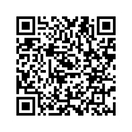 WANT TO LEARN MORE ABOUT FOOD SAFETY?
Scan the QR code or click here